Webinar
Effective Reporting of GC & CCO to the CEO
BarkerGilmore
Boutique firm recognized as best-in-class legal and compliance executive search consultants, GC/CCO advisors and leadership coaches.
Executive SearchAccess to world-class legal & compliance talent nationwide

Advising SolutionsPowerful insights and solutions from highly respected GCs & CCOs

Coaching & MentoringEnhancing profits, performance & effectiveness
The GC&CCO AdvantageSMDelivers Competitive Edge
BarkerGilmore Senior Advisor
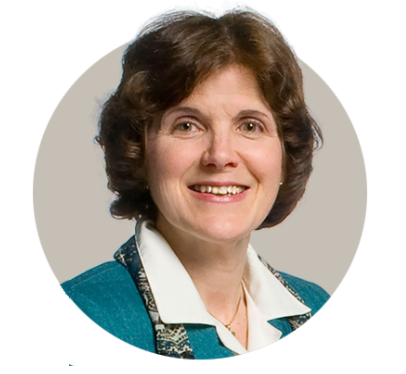 Maureen Brundage
Former EVP, GC, Corp Secretary & Chief Ethics Officer of The Chubb Corporation

Biography
BarkerGilmore Senior Advisor
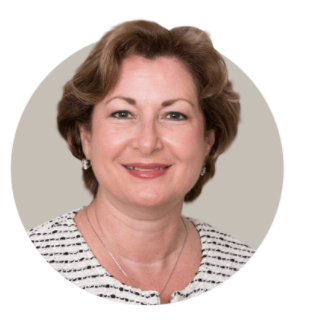 Marla Persky
Former SVP, General Counsel and Corporate Secretary, Boehringer Ingelheim USA

Biography
BarkerGilmore Senior Advisor
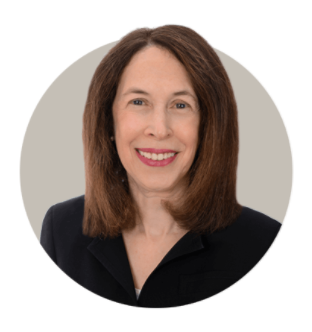 Helen Pudlin
Former EVP, General Counsel, The PNC Financial Services Group, Inc.

Biography
Why does effective reporting matter?
Ideal times to review reporting process
The CEO Matters
What do you want to achieve?

What does your CEO want to know about?

What gaps are there with current communications?

If needed, communicate value to the company and CEO of improved communications.
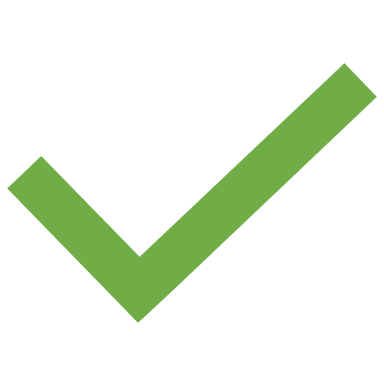 What are the objectives?
Basics
How to report
When and Who?
Significant legal/regulatory proceedings and claims
Significant compliance or ethics matters 
Financial reporting concerns 
Significant proposed or enacted regulatory and legislative developments 
Significant headline or reputation risks
Top matters that warrant visibility in the businesses or other functional areas
Significant governance matters
Significant legal or compliance department operational matters
Top accomplishments of the department that added value to the company
Other significant concerns or advice
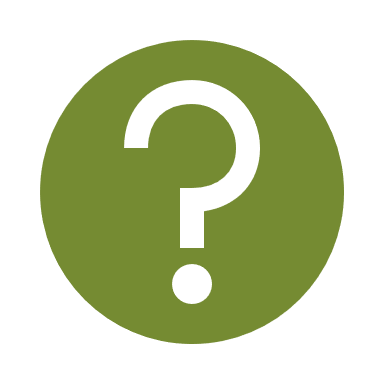 What to report?
Q&A Session
Senior Advisor Contact Information
Maureen Brundage mbrundage@barkergilmore.com
Former EVP, GC, Corp Secretary & Chief Ethics Office of The Chubb Corporation

Marla Persky mpersky@barkergilmore.com 
Former SVP, General Counsel and Corporate Secretary, Boehringer Ingelheim USA

Helen Pudlin hpudlin@barkergilmore.com 
Former EVP, General Counsel, The PNC Financial Services Group, Inc.
Thank You For Attending

We look forward to discussing your critical legal and compliance recruiting, consulting and leadership development challenges.
	
	Bob BarkerManaging Partner585.598.6550robert.barker@barkergilmore.com
Litigation Metric Examples
Timing
Average Number of Days to Resolve Case (Qtr/Year/Years)
Inventory
Inventory of Outstanding Cases (Qtr/Year/Years)
Cost
Average Settlement and Verdict Cost per Case (Qtr/Year/Years)
Average Legal Fee & Cost to Resolution per Case (Qtr/Year/Years)
Average Insurance Recovery per Case (Qtr/Year/Years)
Trial Effectiveness Metric Examples
Cumulative Plaintiff Demands before Trial
Cumulative Settlement Amounts

Cumulative Verdict Amounts

Cumulative Legal Fees & Costs
Compliance Metric Examples
Compliance Code of Ethics violations
Average days to resolve reported violation
Compliance reviews of business activities, such as marketing materials, staff conflicts of interest, etc. 
Compliance reviews/testing & monitoring conducted by compliance staff 
Regulatory reports filed 
Regulatory licenses initiated or renewed 
Regulatory risk mitigation activities in-progress/completed 
Status of regulatory exams